Treatment for Psychological Disorders
What Are the Therapies for Psychological Disorders?
The two broad categories of therapy:
Psychotherapy: psychological methods that include a personal relationship between a trained therapist and a client

Biomedical therapies: the treatment of psychological disorders by altering brain functioning with physical or chemical interventions
What Are the Therapies for Psychological Disorders?
The two broad categories of therapy:

Psychotherapy: psychological methods including a personal relationship between a trained therapist and a client

Biomedical therapies: altering brain functioning with physical or chemical interventions
What Are the Therapies for Psychological Disorders?
Three mental health professions:
Psychiatry
Social work
Psychology

Two specialty areas in psychology:
Clinical psychology 
Counseling psychology
Psychodynamic Therapies
A group of psychotherapies based on the work of Sigmund Freud that say that psychological disorders stem from unconscious forces
Important psychodynamic terms:
Free association: therapy technique in which clients say whatever comes to mind

Resistance: anything client does to interfere with free chain of thought or therapeutic progress

Transference: client transfers feelings for significant others early in life to therapist (countertransference)
Behavior Therapies
Psychotherapies that apply learning principles to the elimination of unwanted behaviors.

Counterconditioning is based on classical conditioning.

Counterconditioning: involves conditioning new responses to stimuli that trigger unwanted behaviors
Counterconditioning:  Three Techniques
Systematic desensitization:
 used to treat phobias in which client is gradually exposed to feared object, while remaining relaxed

Response prevention:
 used to treat obsessive-compulsive disorder; client is exposed to situation that triggers the compulsive behavior but is not permitted to engage in the ritual

Aversive conditioning:
 a classically conditioned aversive response is conditioned to occur in response to a stimulus that has previously been associated with an undesired behavior
Aversive Conditioning for Alcoholism
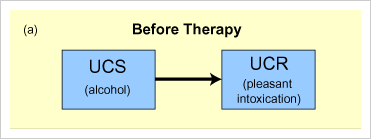 Aversive Conditioning for Alcoholism
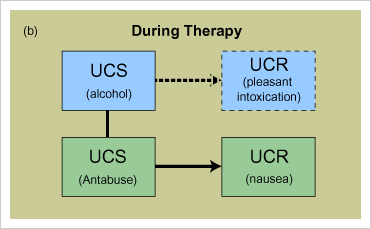 Aversive Conditioning for Alcoholism
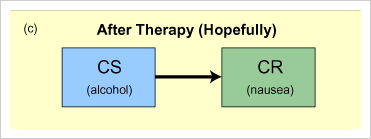 Humanistic Therapies Focus on Feelings and Personal Growth
Goal: To help people get in touch with
 their feelings,
 their “true selves”
 their purpose in life
Humanistic Therapies Focus on Feelings and Personal Growth
Humanistic therapies: help people get in touch with their feelings, with their “true selves,” and with their purpose in life 
Client-centered therapy: Carl Rogers  
Therapists should be facilitators of personal growth providing supportive environment—clients discover their “true selves.” 
Gestalt therapy: Fritz Perls
Therapists help people become aware of their true feelings or some other important aspect of the self.
Cognitive Therapies: Focus on Altering Dysfunctional Thought Patterns
Cognitive therapies seek to identify and then modify faulty cognitive processes. 
Rational-emotive behavior therapy (REBT): Albert Ellis  
Mental distress is caused by the irrational thinking people have about those events. 
Cognitive-behavior therapy (CBT): Aaron Beck 
Depressed people have negative views of themselves, the world, and their future, and they misinterpret everyday events to support these negative views.
Cognitive Therapy
Cognitive Therapy 
teaches people new, more adaptive ways of thinking and acting
based on the assumption that thoughts intervene between events and our emotional reactions
Cognitive Therapy
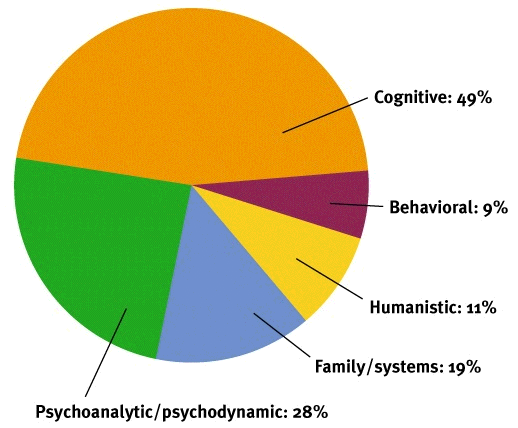 The Cognitive Revolution
Cognitive Therapy
Cognitive-Behavior Therapy
a popular integrated therapy that combines cognitive therapy (changing self-defeating thinking) with behavior therapy (changing behavior)
Lost job
Internal beliefs:
I’m worthless. 
It’s hopeless.
Depression
Lost job
Internal beliefs:
My boss is a jerk.
I deserve something better.
No
depression
Cognitive Therapy
A cognitive perspective on psychological disorders
Child, Group & Family Therapy
Child therapies
Common approach used—play therapy

Therapist provides children with toys and drawing materials
Assumption is that whatever is troubling them will be expressed in play
Child, Group & Family Therapy
Group therapies
Simultaneous treatment of several clients under the guidance of a therapist 

Variation of group therapy is the self-help group: 

Several people regularly meeting and discussing their problems with one another without the guidance of a therapist
Child, Group & Family Therapy
Family and couples therapies

Family therapies—designed to constructively modify the dysfunctional relationships among family members

Couples therapy—designed to help couples improve the quality of their relationship
Who Does Therapy?
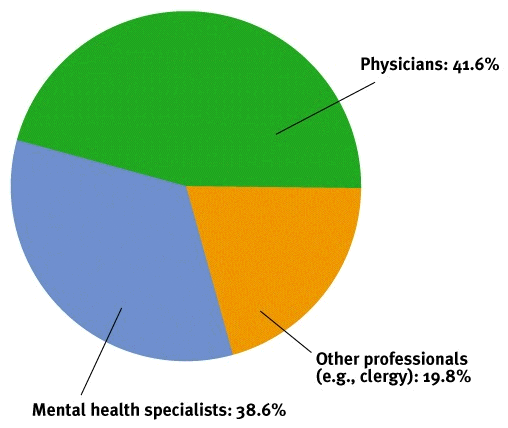 Where do people turn for help?
Therapists and Their Training
Type                                Description
Clinical                      Ph.D.  In psy6chology or Psy.D.
Clinical or                A two-year Master of Social Work plus postgraduate supervision
psychiatric	 About half have earned the National Association of Social Workers’
Social worker	 designation of clinical social worker.
Counselors            LPC, 
		Marriage & Family (MFT)
		Pastoral
		Abuse
Psychiatrist            Physicians (M.D.) who specialize in the treatment of psychological 
		disorders.
		 Not all psychiatrists have had extensive training in psychotherapy 	  	 Can prescribe medications.
Who Does Therapy?
Evaluating Therapy
Client Perceptions
Consumer Reports Study
Clinician’s Perceptions
Outcome Research
Spontaneous Remission
Regression toward the mean
Number of
persons
Average
untreated
person
Average
psychotherapy
client
Poor outcome
Good outcome
80% of untreated people have poorer
outcomes than average treated person
Does Therapy Work?
Meta-analysis
procedure for statistically combining the results of many different research studies
Alternative Therapies
Disconnect between Research and Therapy
Alternative Therapies
Therapeutic touch
Eye movement desensitization
Light exposure therapy
Commonalities among Therapies
A new perspective

Trusting, caring relationship

Culture and values (therapist-client match)
Biomedical Therapies
Psychopharmacology
study of the effects of drugs on mind and behavior
Lithium
chemical that provides an effective drug therapy for the mood swings of bipolar (manic-depressive) disorders
State and county
mental hospital
residents, in
thousands
700
600
500
400
300
200
100
0
Introduction of antipsychotic drugs
Rapid decline
in the mental
hospital
population
1900  1910  1920  1930  1940  1950  1960  1970  1980  1990
Year
Biomedical Therapies
The emptying of U.S. mental hospitals
Biomedical Therapies
Today in the United States, less than one-third the number of people are full-time residents in psychiatric hospitals. 
Reason for this sharp decrease—the widespread use of drug therapies in treating psychological disorders 
This form of therapy is often less expensive than psychological therapies.
Use of Drugs in Treating Psychological Disorders
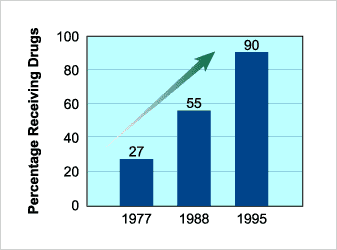 Prozac blocks normal
reuptake of the neuro-
transmitter serotonin;
excess serotonin in
dynapse enhances its
mood-lifting effect.
Message is received; 
excess neurotransmitter 
molecules are reabsorbed
by sending neuron.
Message is sent 
across synaptic gap.
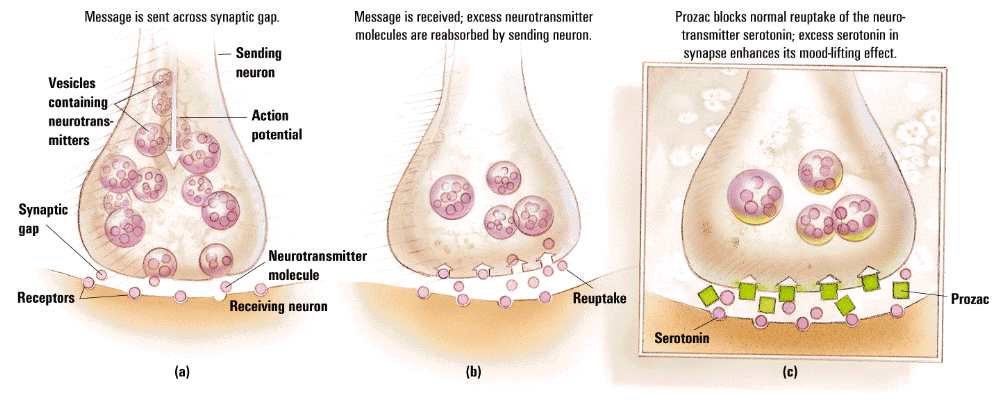 Sending
neuron
Vesicles
containing
neurotrans-
mitters
Action
potential
Synaptic
gap
Neurotransmitter
molecule
Receptors
Reuptake
Prozac
Receiving 
neuron
Serotonin
Biomedical Therapies
Antipsychotic Drugs Reduce Dopamine Activity
Antipsychotic drugs: 
a group of medications that are effective in treating the delusions, hallucinations, and loose associations of schizophrenia by blocking dopamine receptors & thereby reducing dopamine activity

Do not actually “cure” schizophrenia.  They merely help control its severe symptoms.
Classes of Psychoactive Drugs
Antipsychotics
Thorazine
Clozapine
Olanzapine, etc.
Block dopamine receptor sites
Treat Schizophrenia & other psychoses
May cause sluggishness & muscle tremors
Classes of Psychoactive Drugs
Antianxiety
Valium, Librium, Xanax, etc.
Tend to be addictive
Classes of Psychoactive Drugs
Antidepressants
Increase availability of epinephrine or serotonin
Prozac, Zoloft, Paxil, etc. world’s most widely prescribed drugs 
Require about a month for full effectiveness
Antidepressant Drugs: Increase Serotonin and Norepinephrine
MAO inhibitors (MAOI) inhibit the enzyme involved in breaking down norepinephrine and serotonin are called the monoamine oxidase inhibitors (MAOI). 

Tricyclics are antidepressant drugs that have milder side effects than MAOI inhibitors

Antidepressants that affect only serotonin are selective serotonin reuptake inhibitors (SSRIs).
Biomedical Therapies
Electroconvulsive Therapy (ECT)
therapy for severely depressed patients in which a brief electric current is sent through the brain of an anesthetized patient
Psychosurgery
surgery that removes or destroys brain tissue in an effort to change behavior
Electroconvulsive Therapy (ECT)
A physiological treatment for severe depression in which a brief electric shock is administered to the brain of an anesthetized patient

Although ECT is effective in treating severe depression, no one knows for sure why it works.

Several temporary negative side effects, including confusion, loss of memory, and impaired motor coordination
Electroconvulsive Therapy
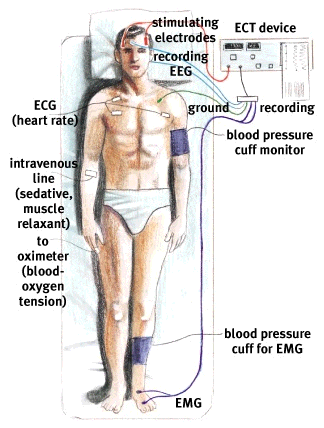 Psychosurgery:  Destroys Portions of the 				 Brain
Most radical & controversial treatment 

A seldom-used surgical procedure in which brain tissue thought to cause the disorder is destroyed.

Today, MRI-guided precision psychosurgery is performed only in extreme cases and it focuses on much smaller brain areas than those involved in lobotomies.
Lobotomy
now-rare psychosurgical procedure once used to calm uncontrollably emotional or violent patients 

cut the nerves that connect the frontal lobes to the emotion-controlling centers of the brain